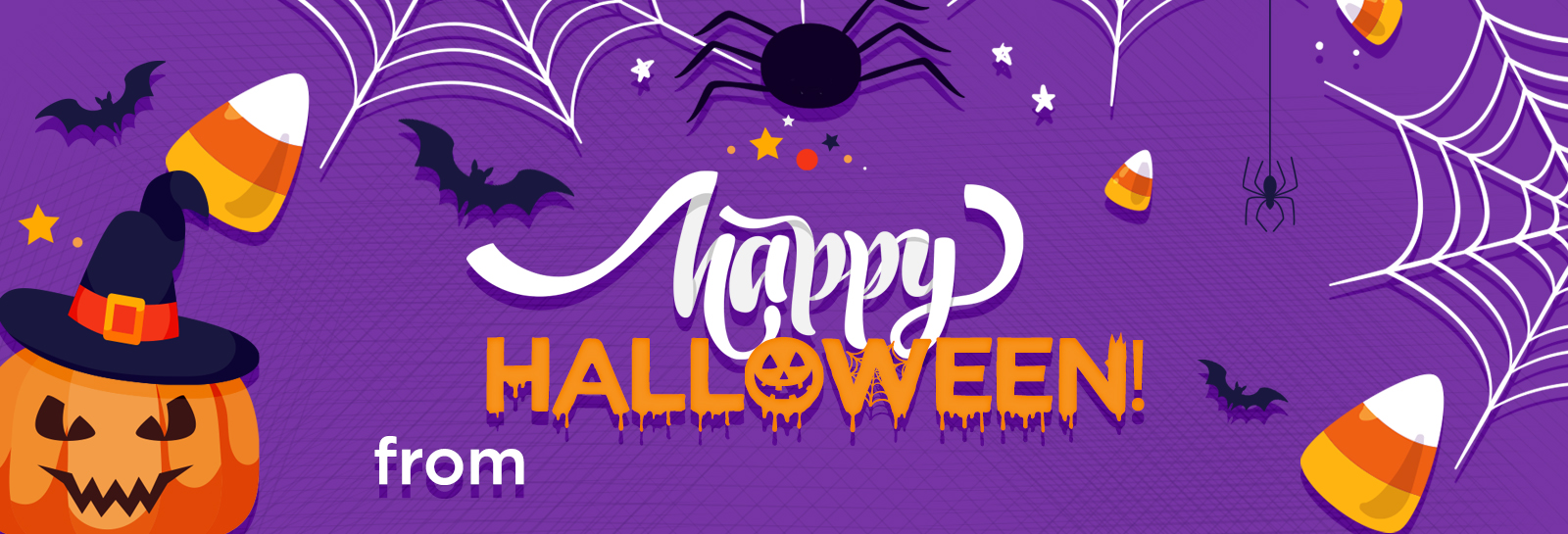 CENTER LOGO CENTER